Ambassadors
or
Do it Like 
a Big Bear
Take a 
Journey
With a
Timber Wolf
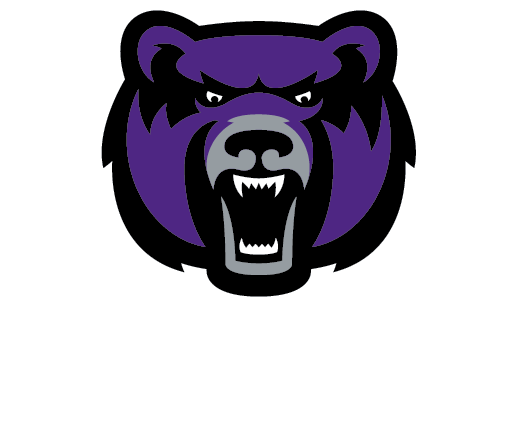 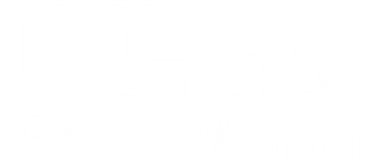 Rachel Mullins        Becca Jones     Amanda Spinks
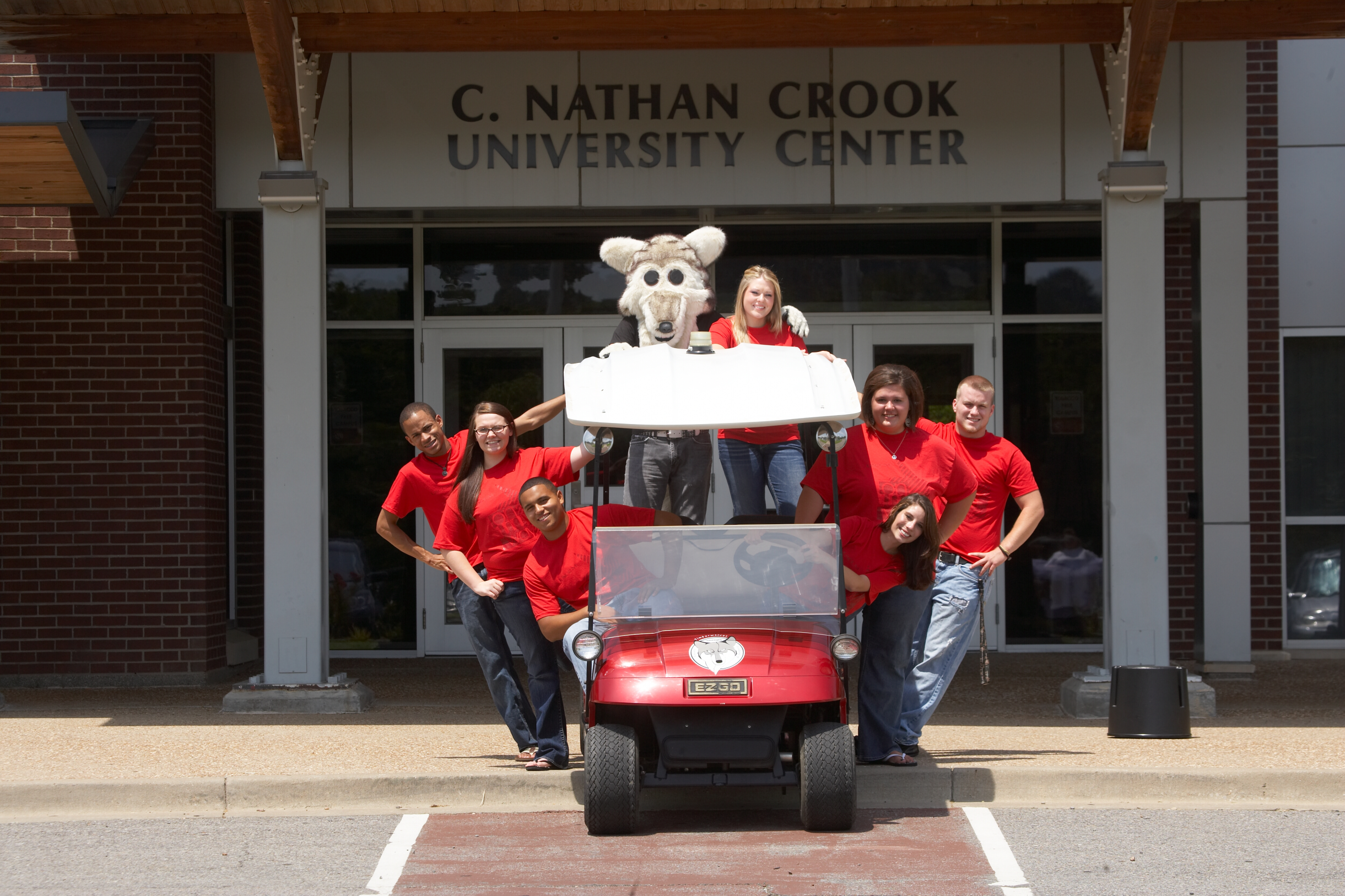 UACCM STUDENT AMBASSADOR PROGRAM
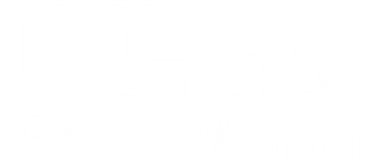 AMBASSADOR PROGRAM AT uaccm
Seven Student Ambassadors
Full Tuition Scholarship
Renewable up to Two Years
Selected and Managed by the Admissions Office
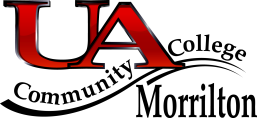 Ambassador Selection process
Individual Interviews
Two Counselors in Formal Interview
Entire Office Involved in Selection Process
Group Interviews
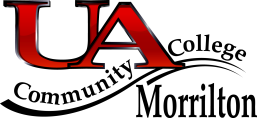 Example Group activity
You are on a cruise in the middle of the ocean, and the captain of your ship drunkenly crashes the boat. As a UACCM Student Ambassador, it is your duty to determine which 5 people (besides yourself) get to ride on the rescue boat. The five you will pick will help you row to safety. The other 5 will be left at sea…
 
James Jamison – the intoxicated ship captain, 53 years old
Domingo Diaz – an elderly Hispanic man who speaks no English, 84 years old
Trish Tubbs – a pregnant prostitute who smokes, 22 years old
Samuel Smith – the captain’s boyfriend and navigator, 45 years old
Dane Douglas – a single father of ten children, HIV positive, 34 years old
Francis Fredericks – a 7 year old girl who is severely bleeding from the wreck
Andre Anderson – Trish’s pimp, an escaped prisoner and known drug dealer, age 40
Sally Salmon – an Olympic swimmer with a bad attitude, age 27
Daisy Dates – a wealthy rap star whose music promotes violence, age 36
Rhonda Riley – a mentally handicapped lady who cleans the ship, age 24
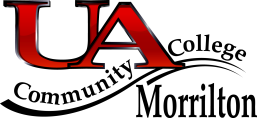 Ambassador responsibilities
Campus Tours
General Office Work
Tele-Counseling
Financial Aid Assistance Lab
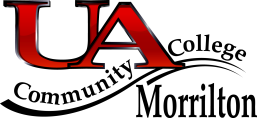 Ambassador training
Fall Training
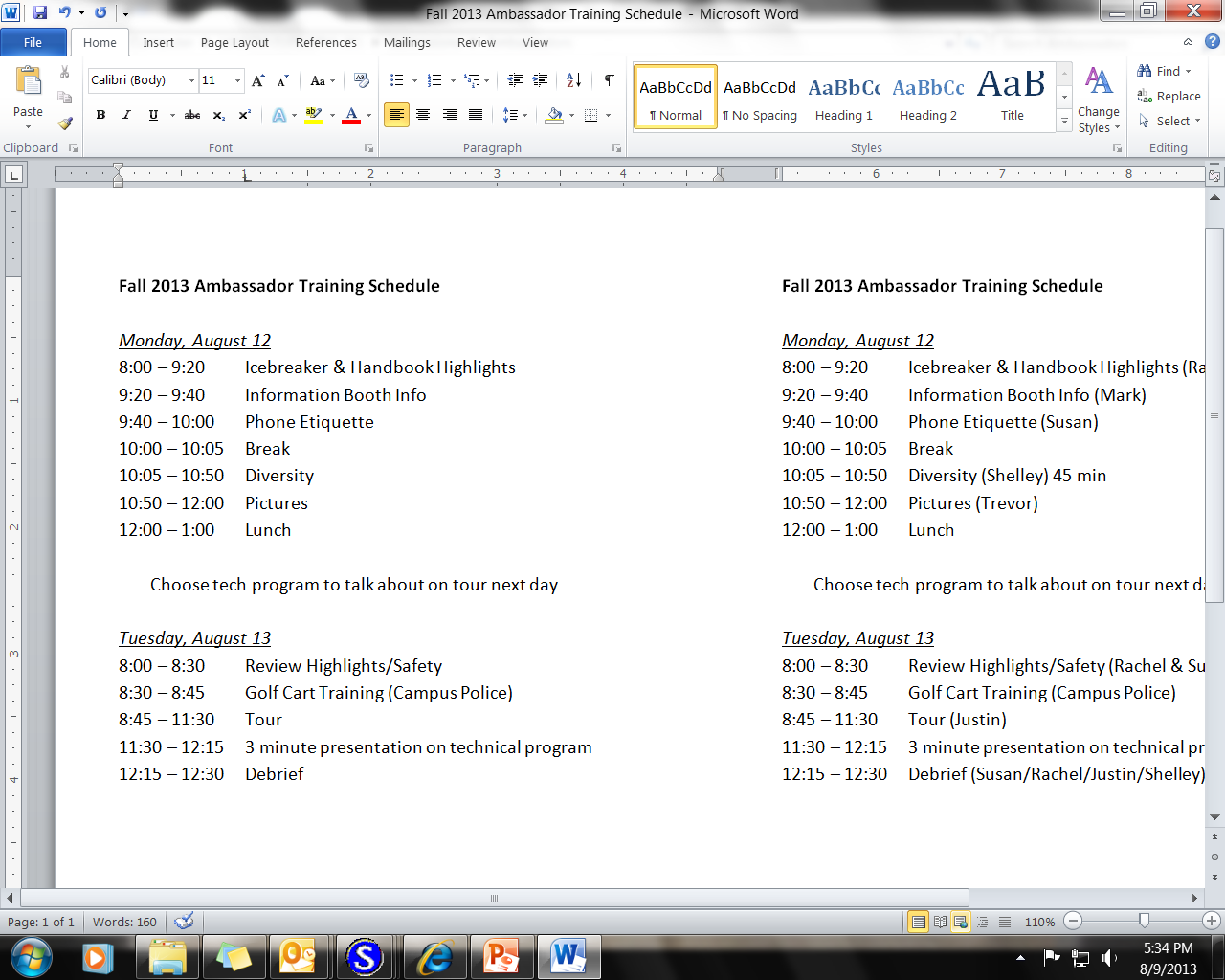 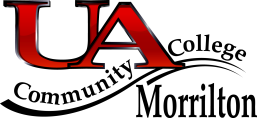 Ambassador training
Spring Training
Set goals for the semester
Assist prospective and current students with completing the FAFSA and YOUniversal application
Inform prospective and current students of UACCM scholarships
Inform prospective and current students of some common funding resources and provide contact information
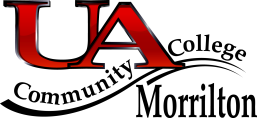 Ambassador renewal criteria
128 Hours of Service (8 hours per week)
2.5 GPA
Satisfactory Work Performance
Ambassador Exam
Oral Exam First Semester
Written Exam for Returning Students
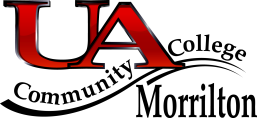 Ambassador project
Encourages Lifelong Community Service
Strictly Volunteer
Two to Three Fundraisers Events Per Semester
Silent Action Sept. 18-24
Soup & Sandwich Lunch Nov. 6
General Fund
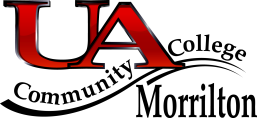 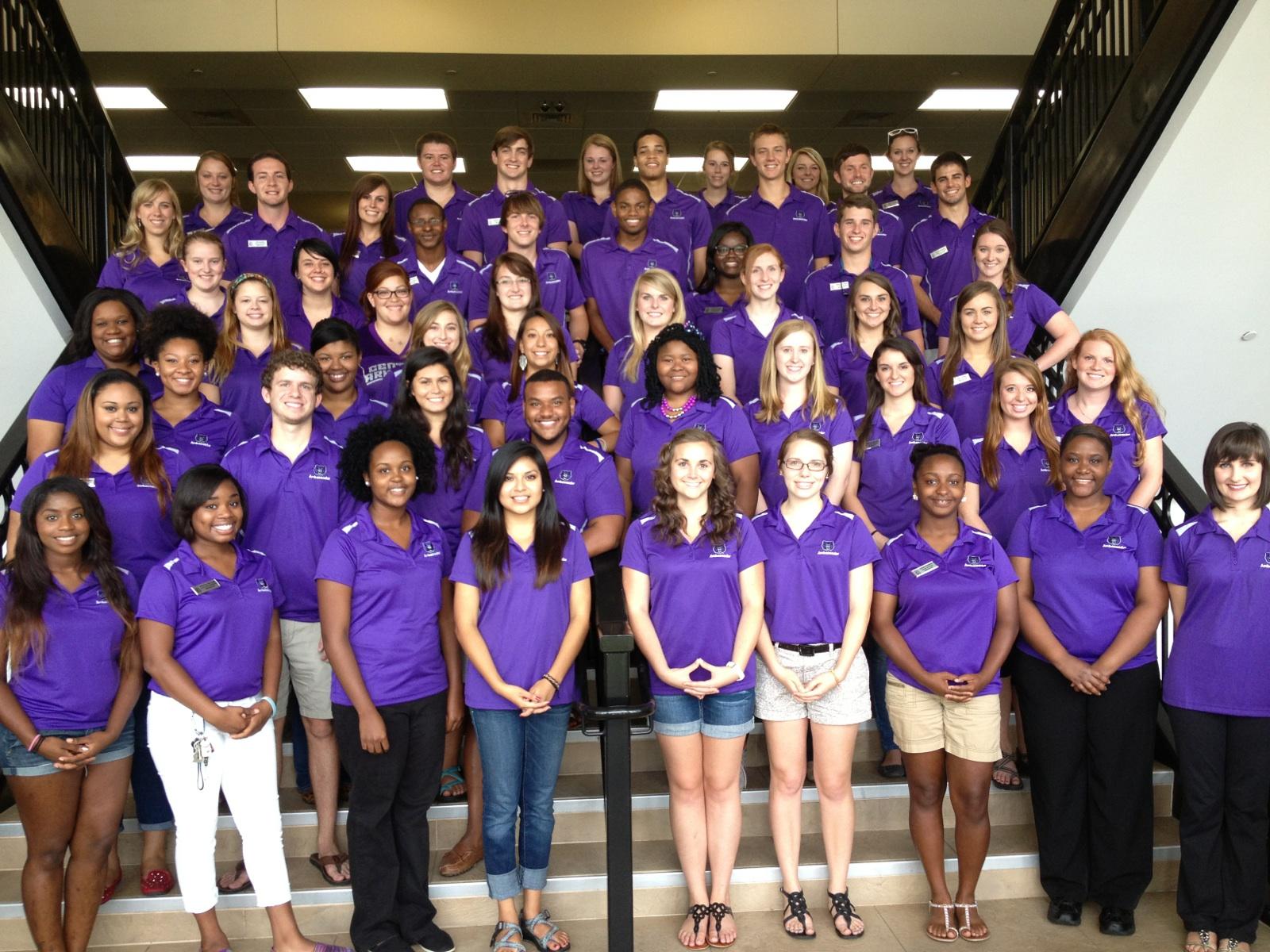 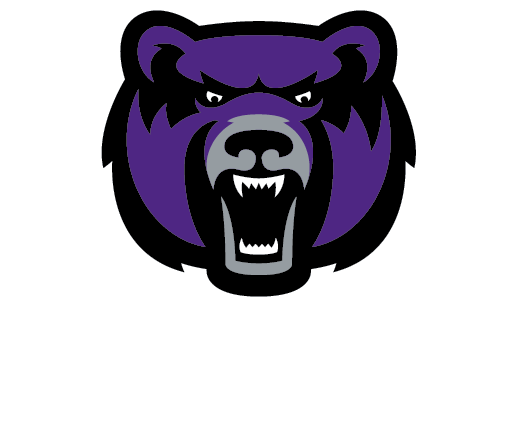 The 2013-2014
UCA Ambassadors
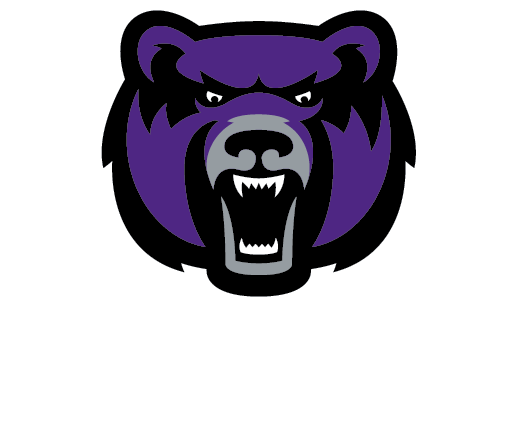 Who are Ambassadors?
Cross-section of Student Body
Diverse
Responsible
Flexible
Willing to Volunteer Time
[Speaker Notes: Volunteering to be an Ambassador means that you hold a highly‐sought position of leadership and public exposure on our campus.  We seek students from a variety of backgrounds with varied interests, opinions, and experiences to represent the variety of students that visit and apply to UCA.  This year we have 67 students who have been selected.  As well as being involved with Ambassadors, many are involved in several other organizations on campus.  This year we have representatives from Honors College, Greek Life, Student Government Association, Bears Den Executive Board, and Bear Marching Band.]
How are they chosen?
Applications
Returning students as well as new students must complete the application
GPA Requirement
Applications evaluated by UCA Admissions staff
Interview Process
[Speaker Notes: Applications go out in February, due in March.  Must turn in entire application as well as letter of recommendation from a UCA staff or faculty member.  

125 applications this year, interviewed 85 students.

GPA requirement of 2.5.  This year, we only interviewed students with a 3.0 or above.  

Group interview.  Admissions staff and returning Ambassadors sit in.  Mini tour of Student Center.]
What do Ambassadors do?
Attend Ambassador Training Day
Minimum of 5 regularly scheduled tours per semester
Minimum of 2 special tours per semester
Work select Bear Facts Days 
Visit their high school
Attend monthly meetings
Special projects
[Speaker Notes: During the 2012-2013  year our Ambassadors toured 1,679  prospective students on a traditional campus tour.

1,709  students on a “Special Tour”

2,243 students on Bear Facts Days]
What Makes Our Program Tick
Application/Interview
Training Day
Structure
Teams
Meetings
Prizes
Banquet
The Application and Interview Process
Applications turned in to Admissions Office
Director(s) review applications
Call to schedule interview
Group Interview
2 to 4 students
Admissions Staff and Returning Ambassadors
Thirty minutes
Mock Tour
[Speaker Notes: This year we had around 125 applications.  We went through each application and decided to only interview those with a 3.0 or above for Round 1.  For Round 2 we looked at 2.8 and above.  We also require a letter of recommendation from a UCA staff or faculty member.  We ended up interviewing about 59 new students along with 29 returning Ambassadors.  Interviews were 30 minutes long with 2 to 4 students per interview.  They were interviewed by the Director(s), Admissions staff, and returning Ambassadors.  Scenarios, background information, and a mock tour.]
Training Day
History of UCA
Tour Training
Conversation Training
Expectations and Rewards
Manual
[Speaker Notes: History lesson done by UCA’s on campus historian, Jimmy Bryant.  Tour training led by the Team Leaders.  Conversation training done by Team Leaders and UCA Admissions Counselors.  Rewards=star system.]
Ambassador Structure
[Speaker Notes: Team Leaders and President make up the Ambassador Exec Board.  Make decisions on how punishment is handled.]
Teams
6 Teams
Led by “Returners”
Voted on by peers
Receive special training
Required Team Outings
[Speaker Notes: During the interview process for Returners were asked if they were interested in being a Team Leader.  Those who expressed interest were then voted on by the 2012-2013 Ambassadors.  The Team Leaders are responsible for assisting with training their team on Training Day.  They are also given special training with Admissions Staff to prep them for the year.  Another important thing about the teams is the required team outings.  Each Team Leader is required to organize two Team Outings per semester.  They can go bowling, roller skating, rock climbing, or grill out.  The most important thing is that they are interacting with one another and getting the chance to really become invested in the program.]
Meetings
Monthly meetings
Required attendance
Ice Breakers
Updates
Prizes
Prizes & Banquet
Sticker Board
Prizes – year specific
End of Year Banquet
Outstanding Achievement
No Blue Dot
Legacy Award
[Speaker Notes: 5 stars – sunglasses
10 stars – anorak (first years), fleece (second years), hoodie (third years)
15 stars – long sleeve shirt
20 stars – blanket
25 stars – camping chair]
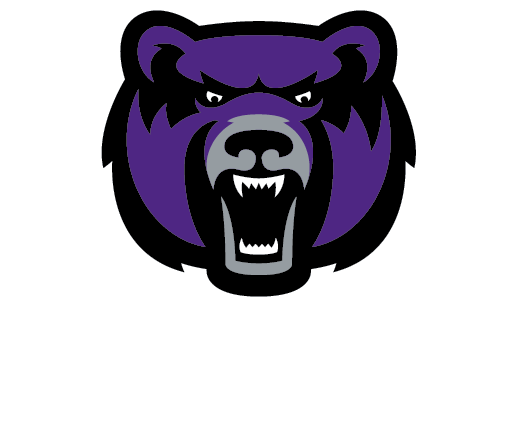 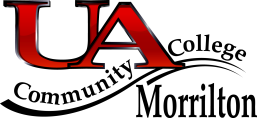 PLEASE SHARE BEST PRACTICES